Figure 6. RBP mRNA signal distribution around the primary somatosensory area (SI) and primary auditory area (AI). (A) ...
Cereb Cortex, Volume 15, Issue 1, January 2005, Pages 96–108, https://doi.org/10.1093/cercor/bhh112
The content of this slide may be subject to copyright: please see the slide notes for details.
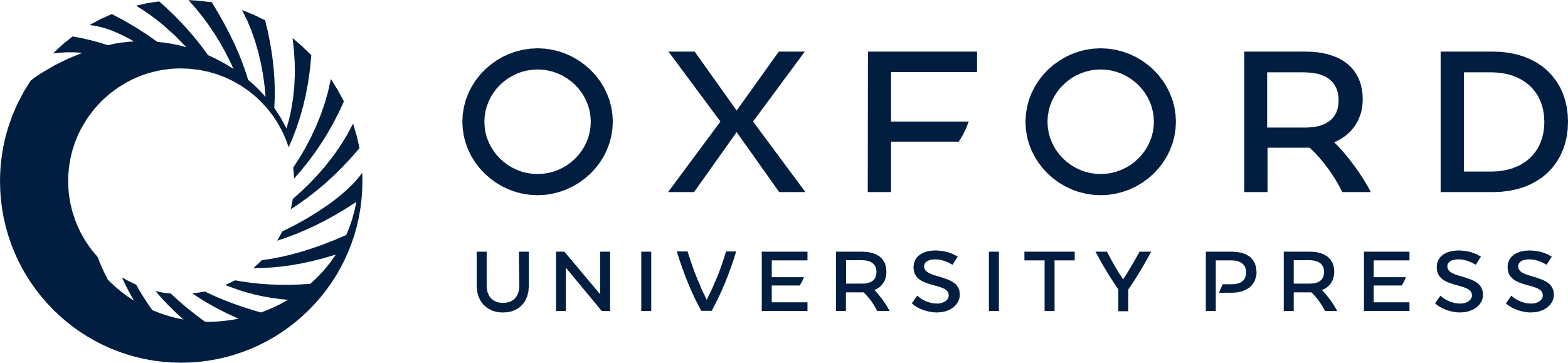 [Speaker Notes: Figure 6. RBP mRNA signal distribution around the primary somatosensory area (SI) and primary auditory area (AI). (A) The RBP expression level of area 3b is lower than that of area1 (B, C). The lateral border of area 3b (shown by the arrow) was visualized by parvalubumin immunoreactive (PV-IR) fibers and histochemistry for cytochrome oxidase (CO). Boxed regions in (A) and (B) are enlarged in (D). cs, central sulcus. Scale bar = 2.5 mm. (D) RBP mRNA signals were weak and restricted to layer II in area 3b. PV-IR fibers in the middle layer were abundant in the adjacent section. In area 1, RBP mRNA signals were intense in layer II and moderate in layers III and V. PV-IR fibers in layers III to IV in area 1 were apparently lesser than in area 3b. (E) RBP expression was complementary to that of PV-IR fibers in the middle layers in SI but much less in area 5. RBP expression extended into deeper layer III and layer V. Side bars: the extent of intense RBP signals in the supragranular layers. Arrowheads, RBP mRNA signals of layer V. Scale bar = 350 μm. (F) RBP expression level was also low in AI and gradually increased towards the adjacent areas. (G, H) PV-IR fibers in the middle layers and CO staining indicated extent of AI. The RBP expression was complementary to the PV-IR fibers in the middle layers of AI. Arrows indicate the border between AI and belt region. lf: lateral fissure. Scale bar = 2 mm.


Unless provided in the caption above, the following copyright applies to the content of this slide: Cerebral Cortex V 15 N 1 © Oxford University Press 2005; all rights reserved]